Эвкалипта прутовидного листья    
                                              Eucalypti viminalis folia
Эвкалипт прутовидный      Eucalyptus viminalis Labill.
сем. Миртовые                    Myrtaceae
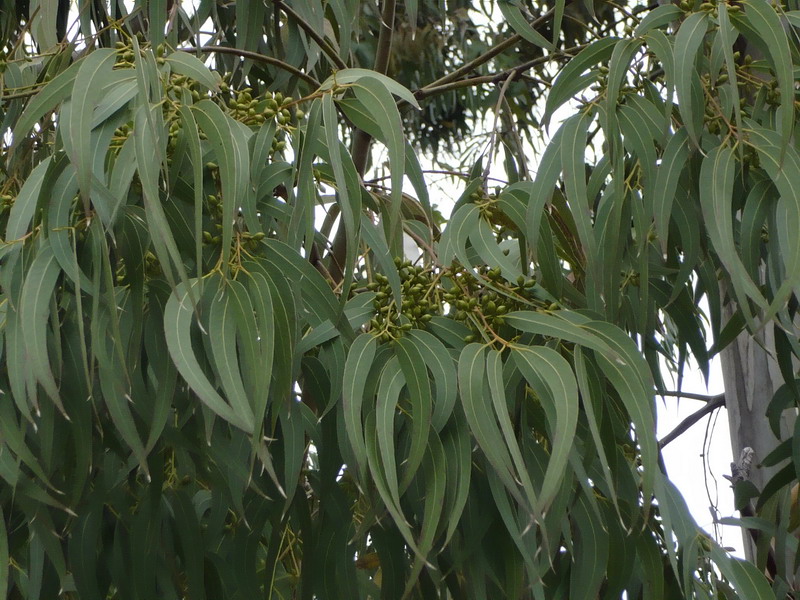 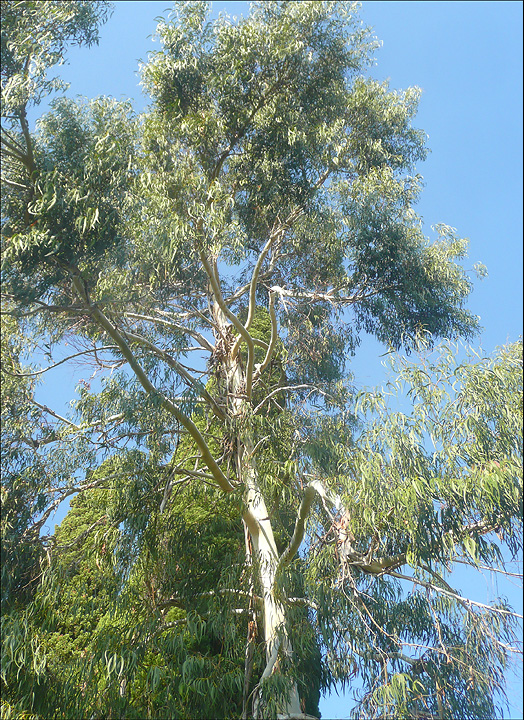 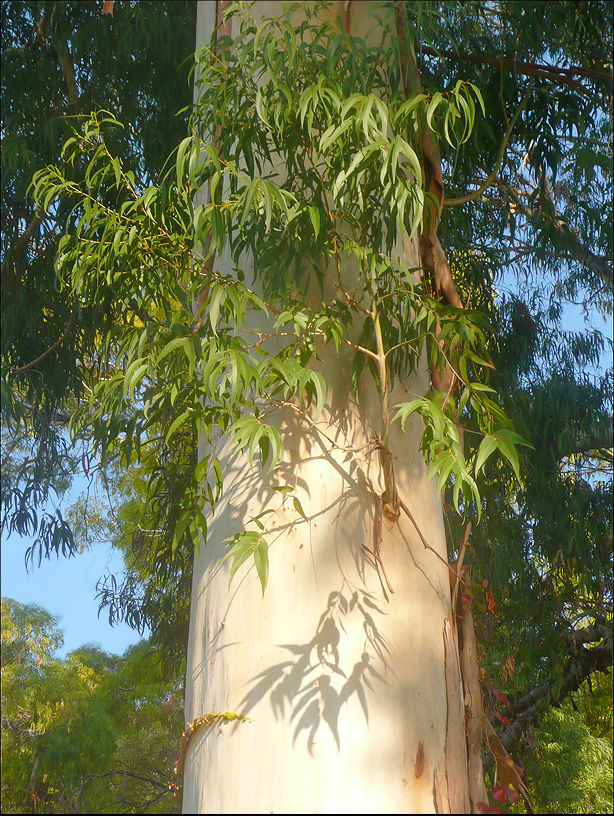 Химический состав
1,8-цинеол                   эуглобаль III                              макрокарпаль А
Стандартизация
Листья эвкалипта прутовидного включены в ГФ XIV – ФС.2.5.0107.18. Стандартизуются по содержанию эфирного масла (не менее 1% для цельного сырья и не менее 0,8% – для измельченного), если сырье предназначено для получения водных, водно-спиртовых и спиртовых извлечений и содержанию суммы фенолальдегидов, в пересчете на эвкалимин  определяемых спектрофотометрическим методом (не менее 2%), если сырье предназначено для получения водно-спиртовых и спиртовых извлечений.
Препараты эвкалипта прутовидного
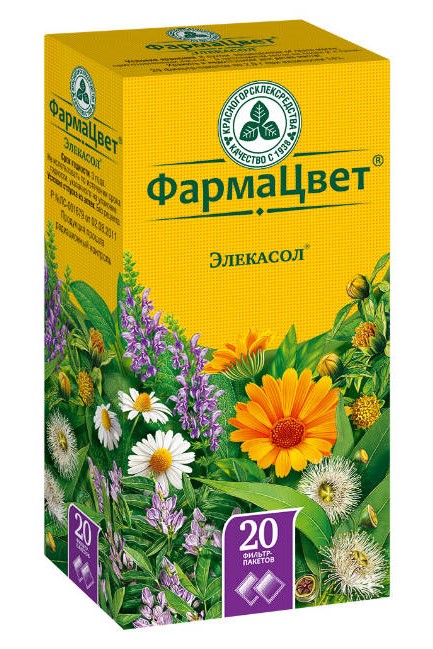 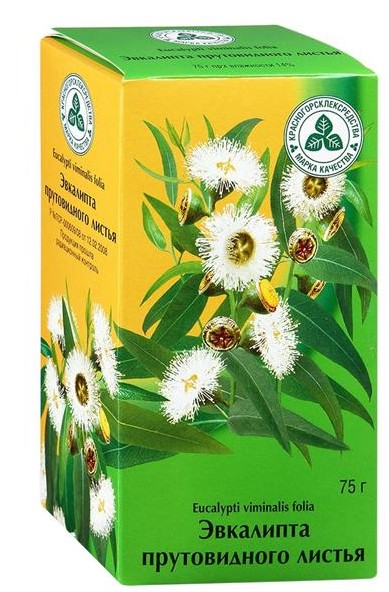 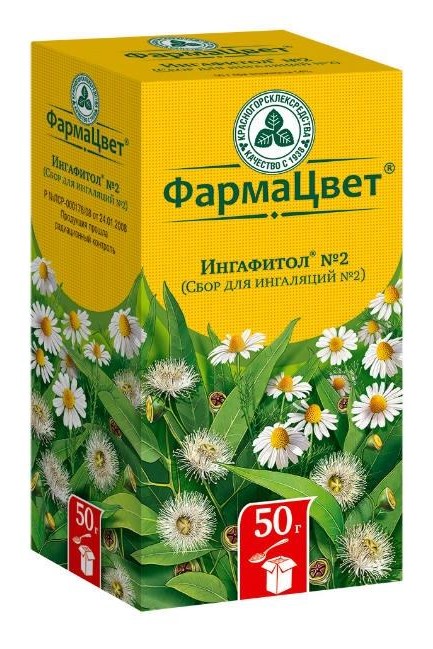 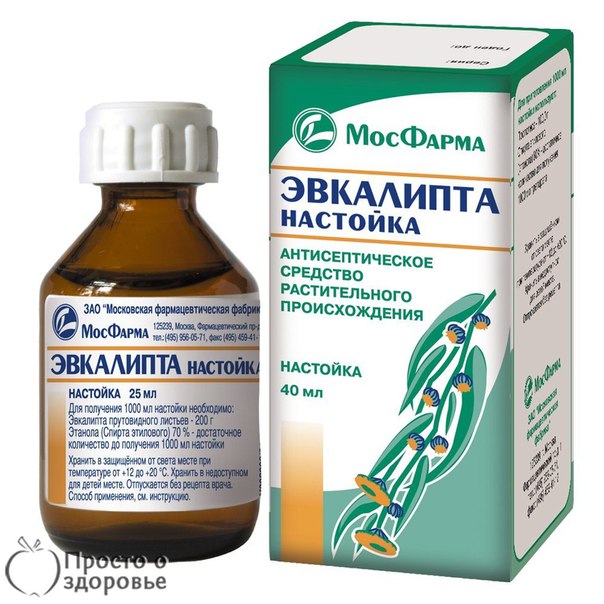 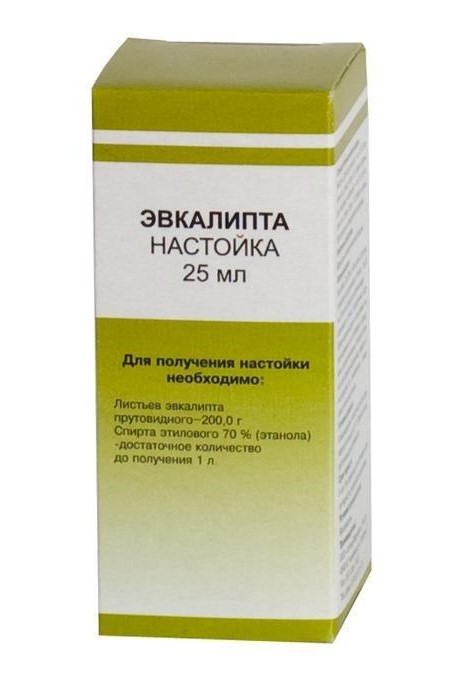 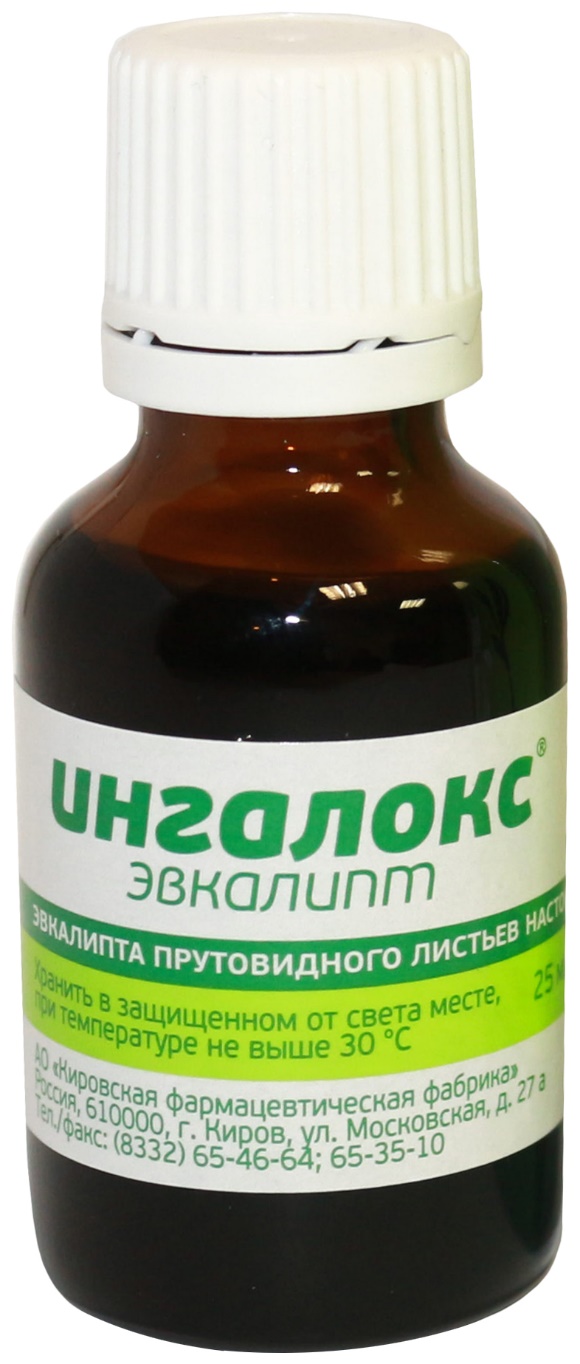 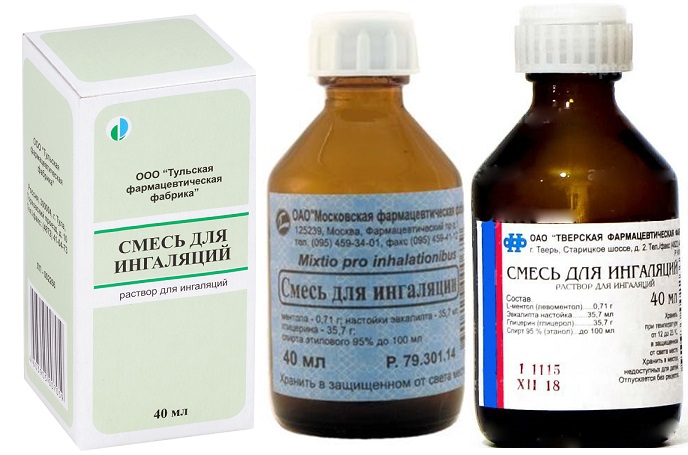 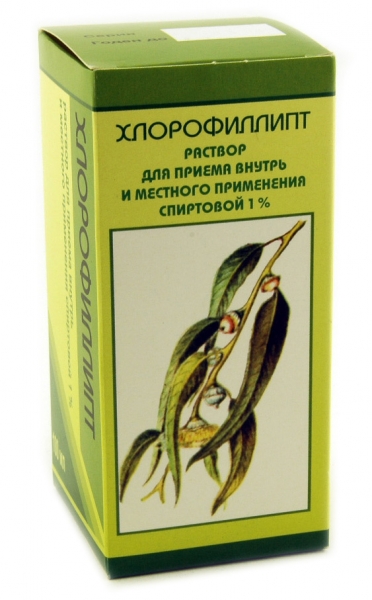 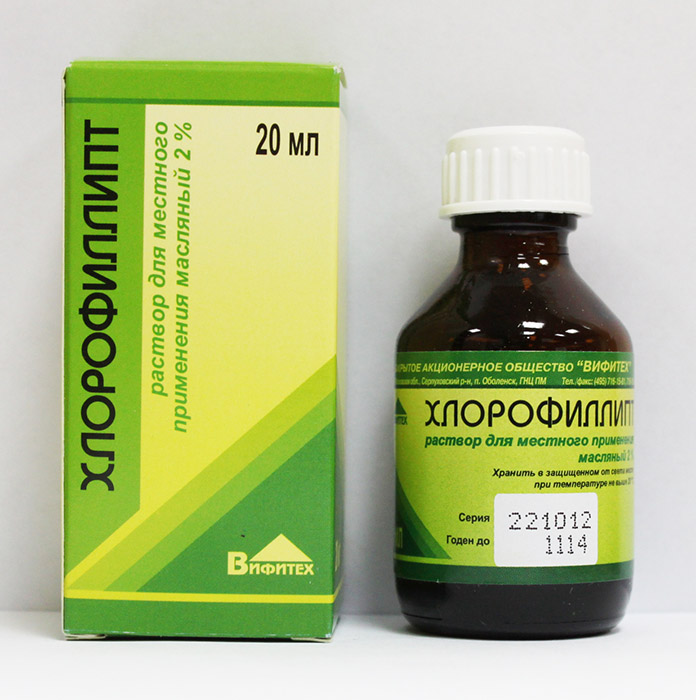 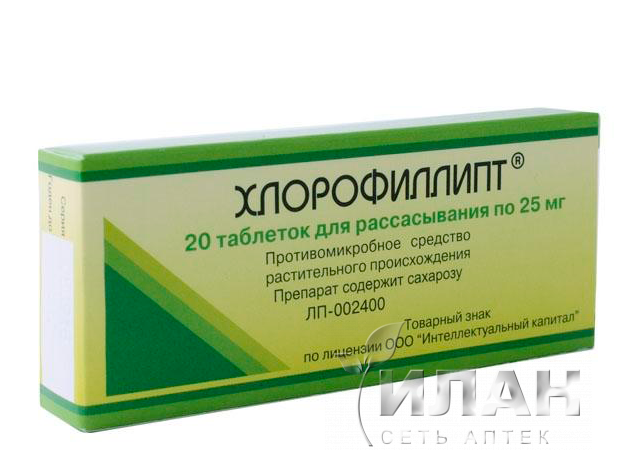 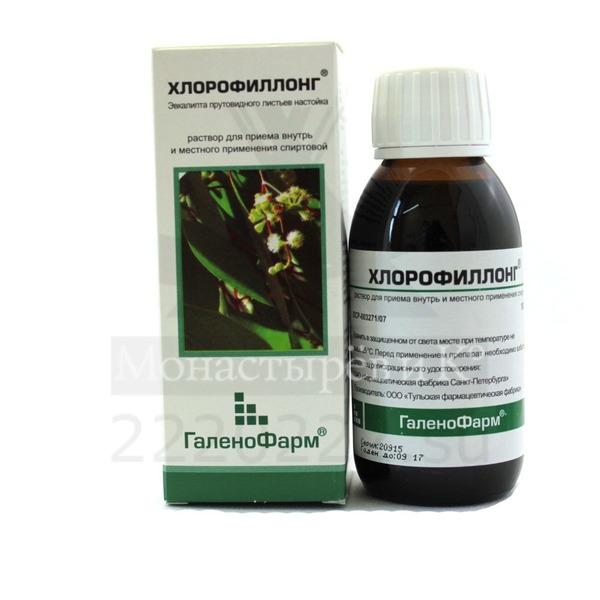 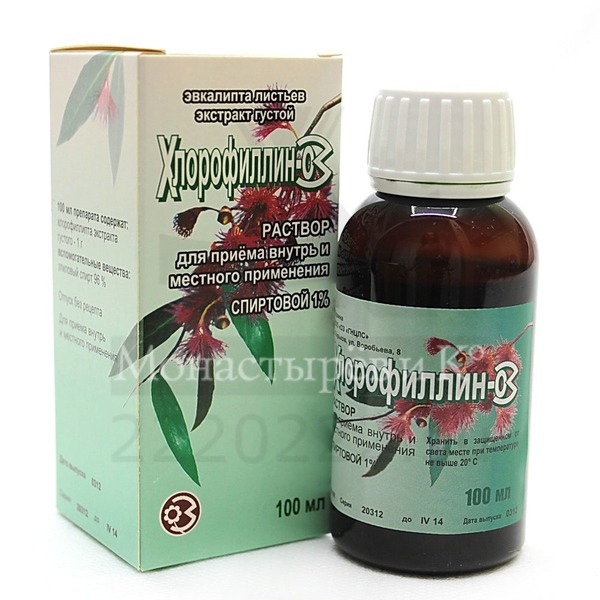 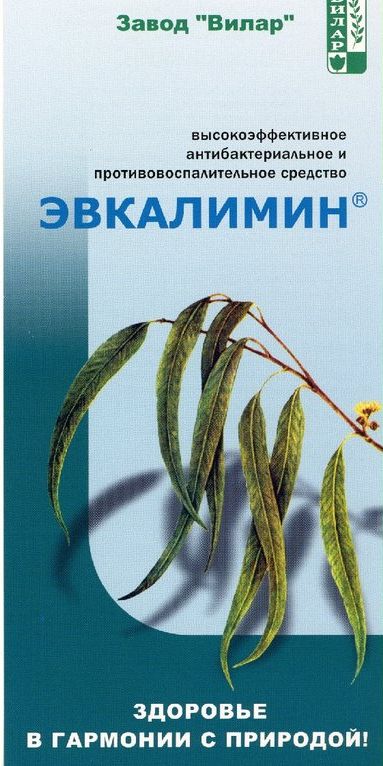 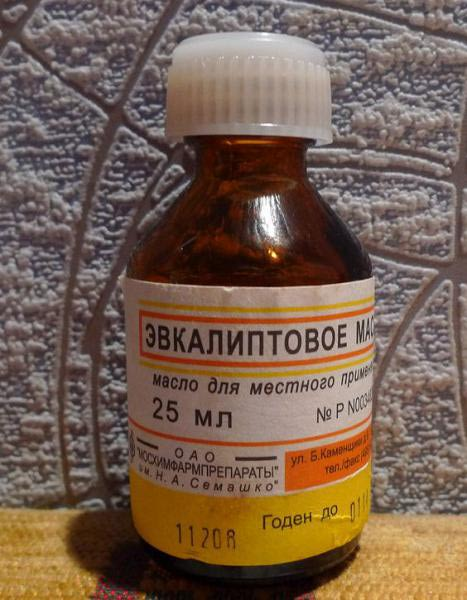 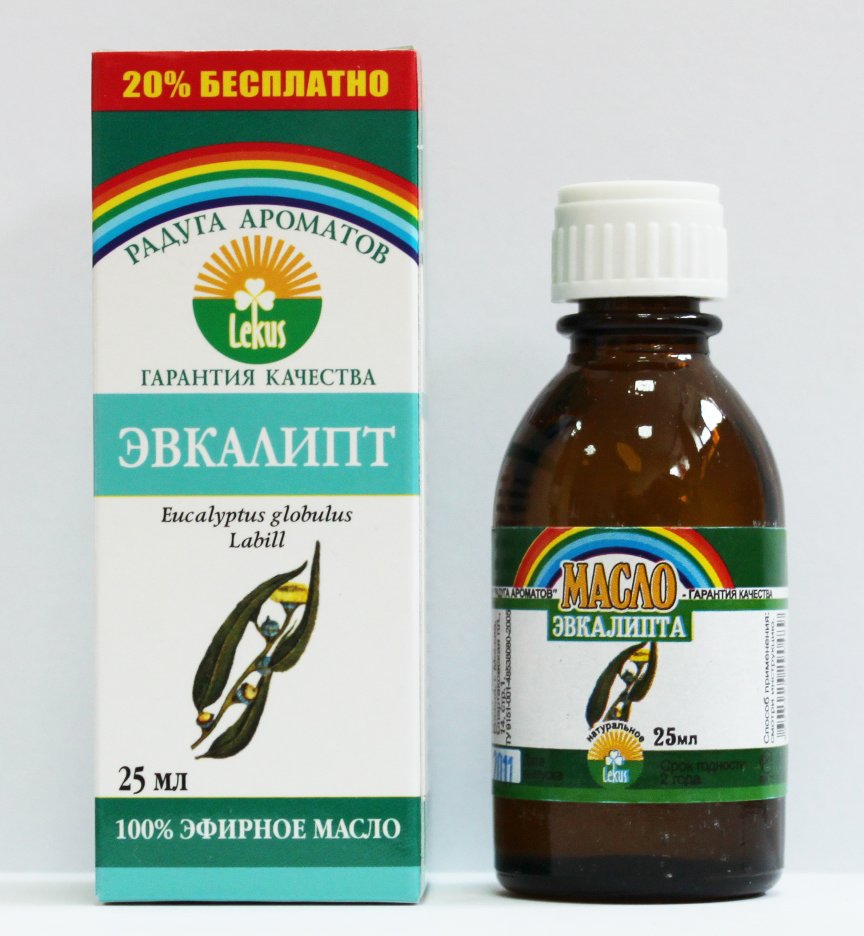 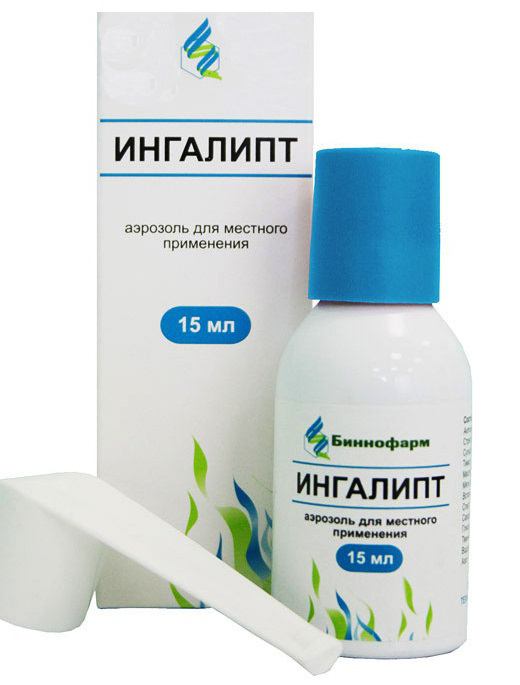 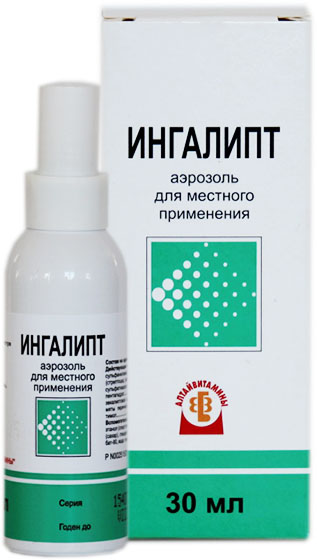 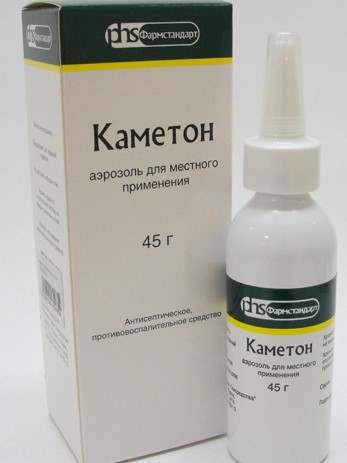 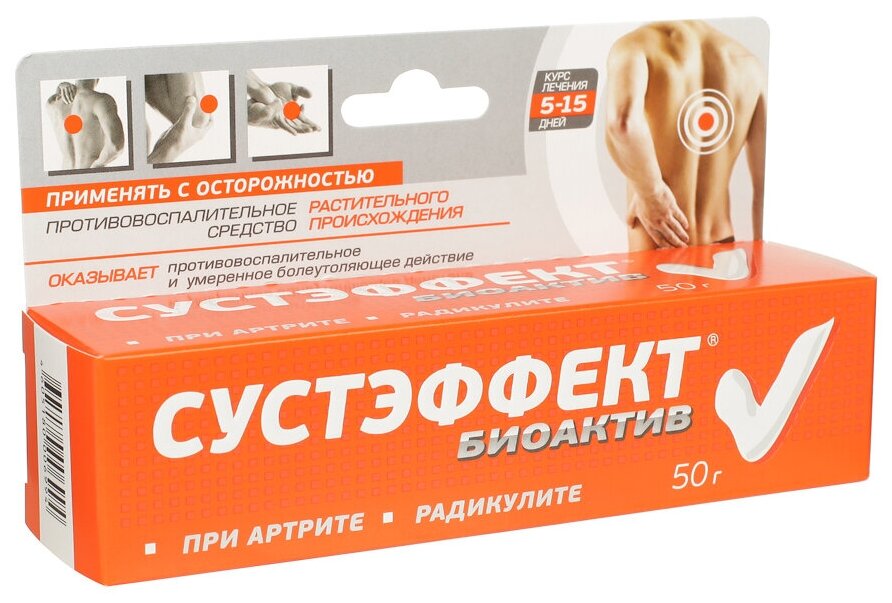 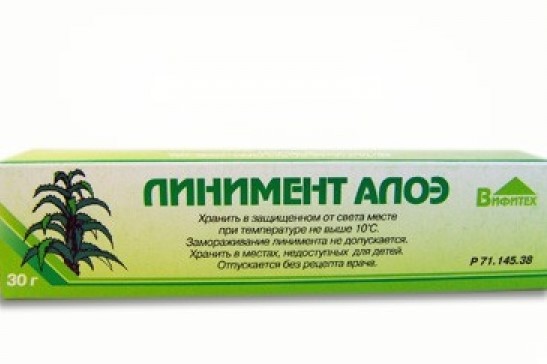 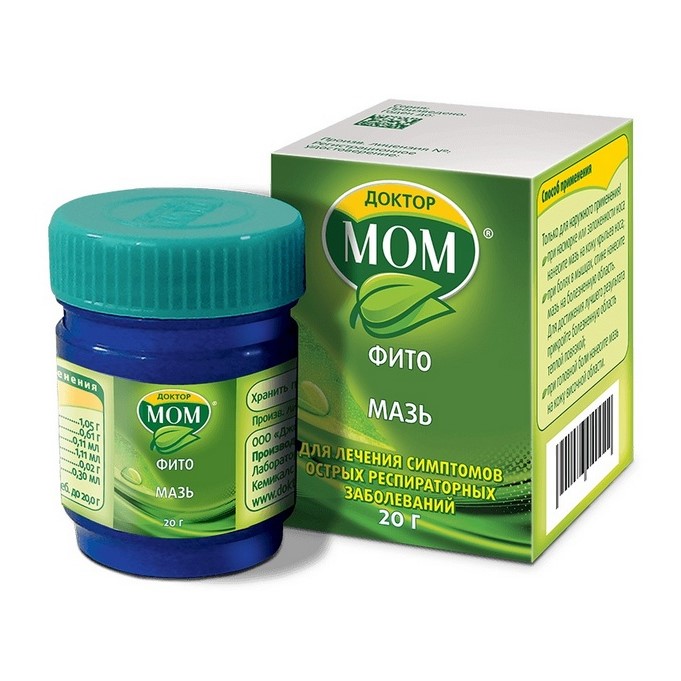 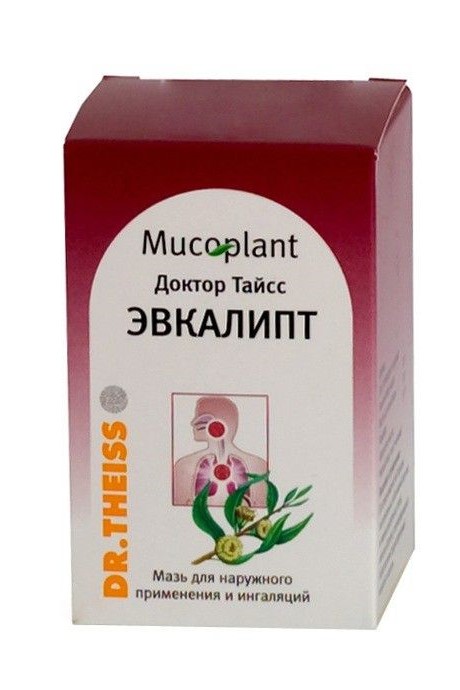 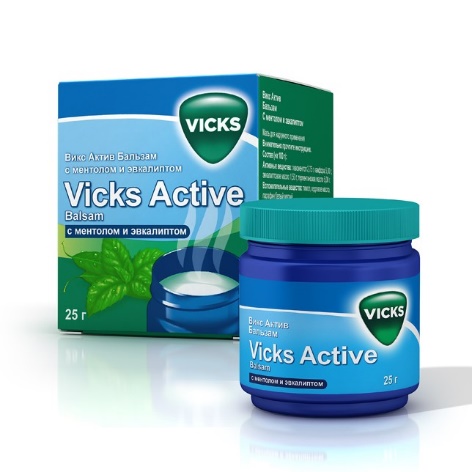 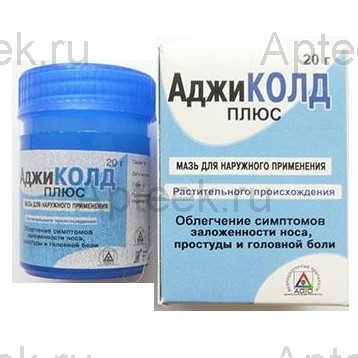 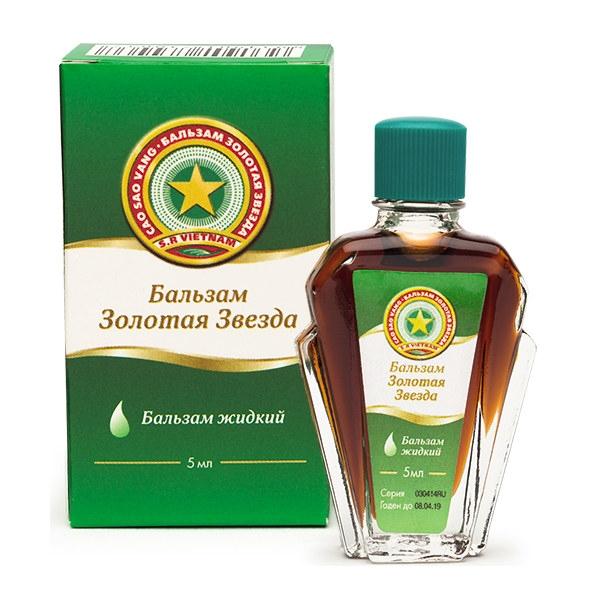 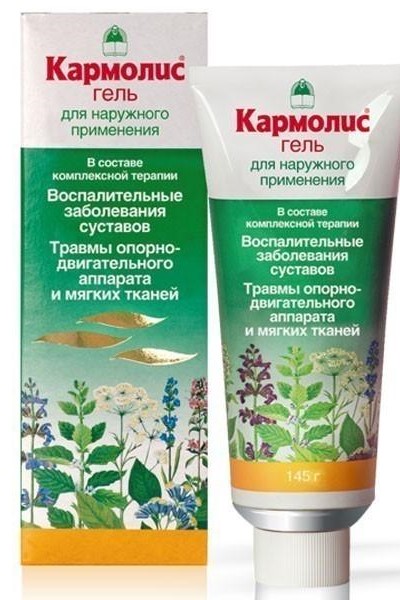 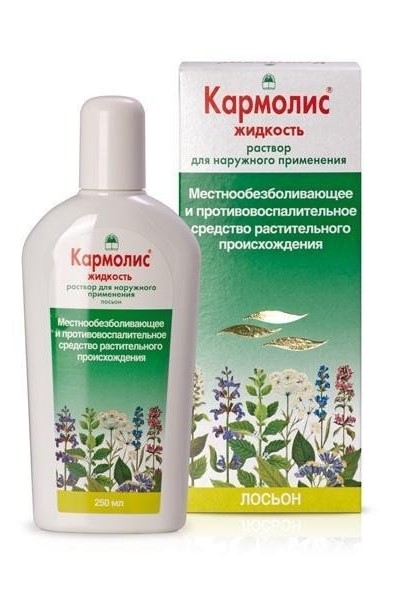 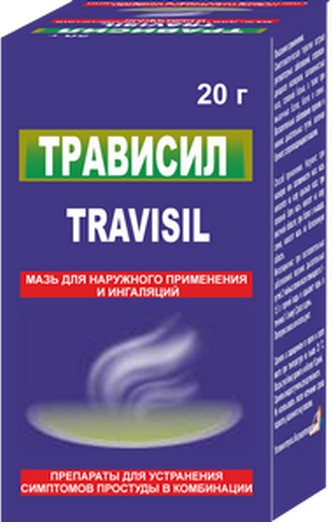 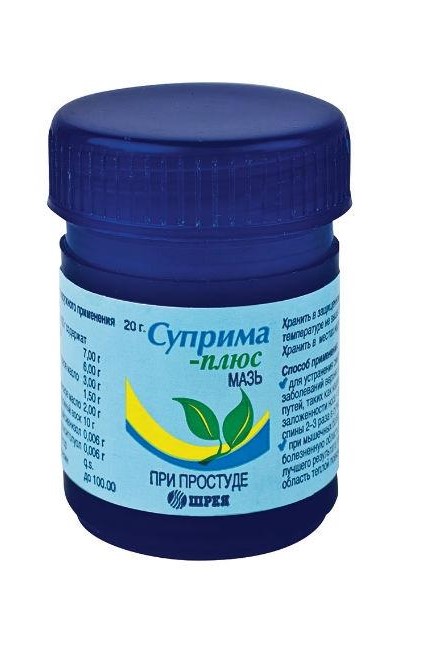 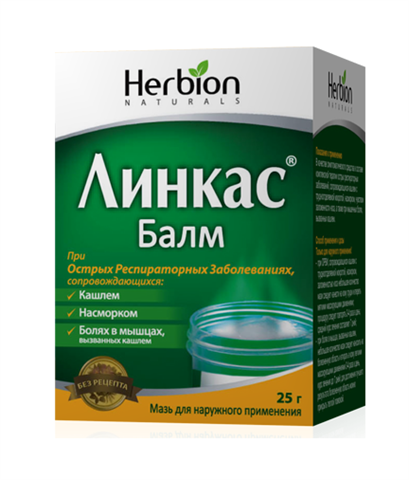 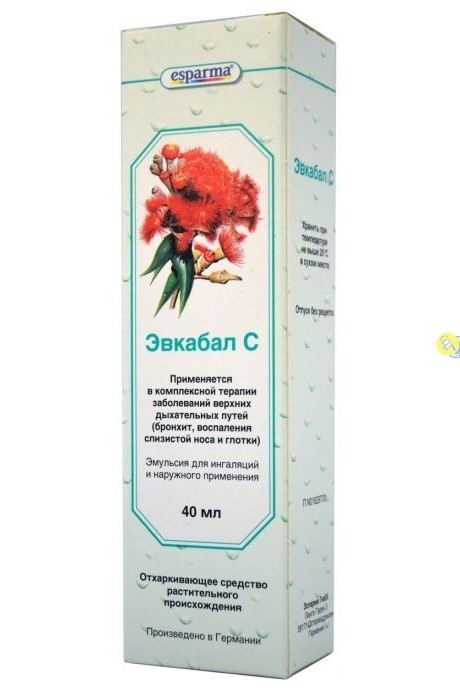 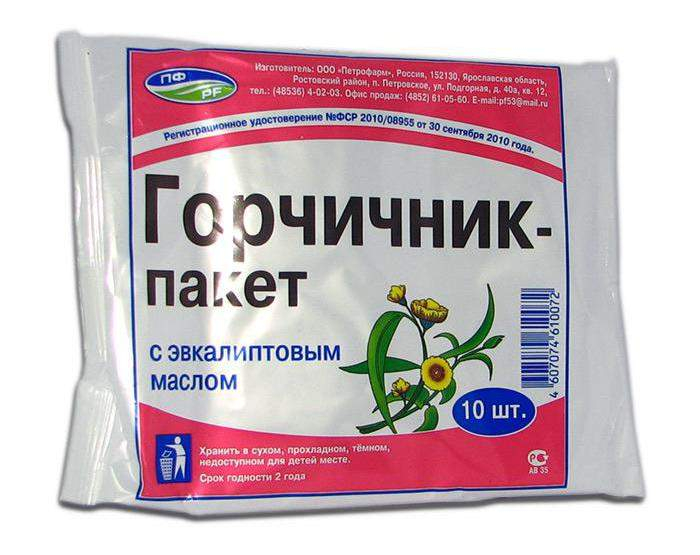 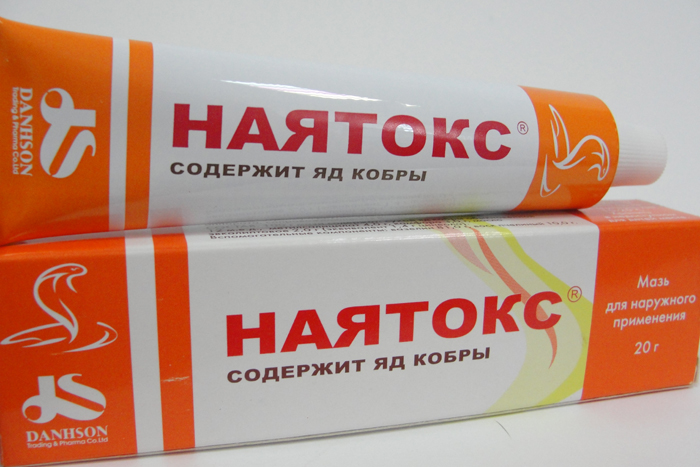 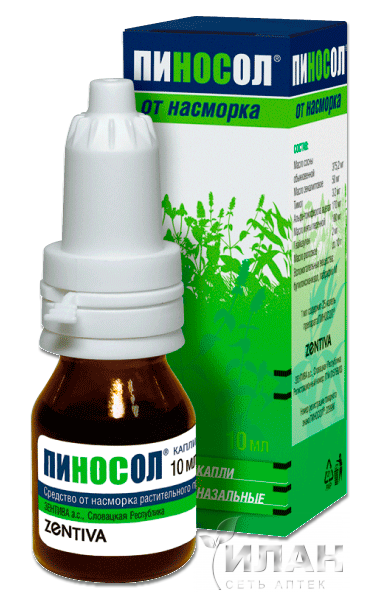 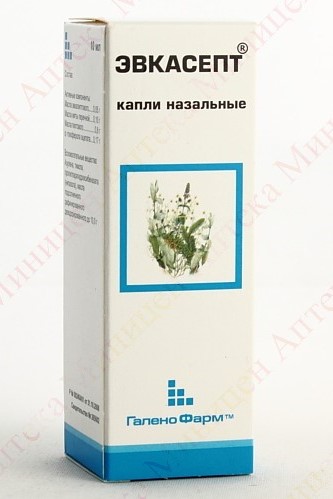 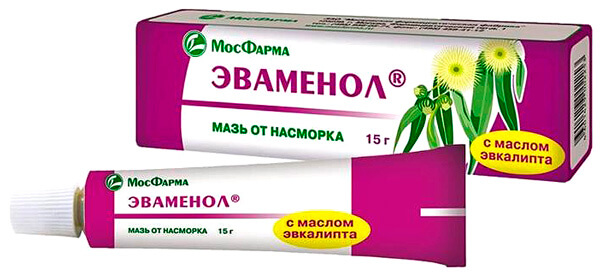 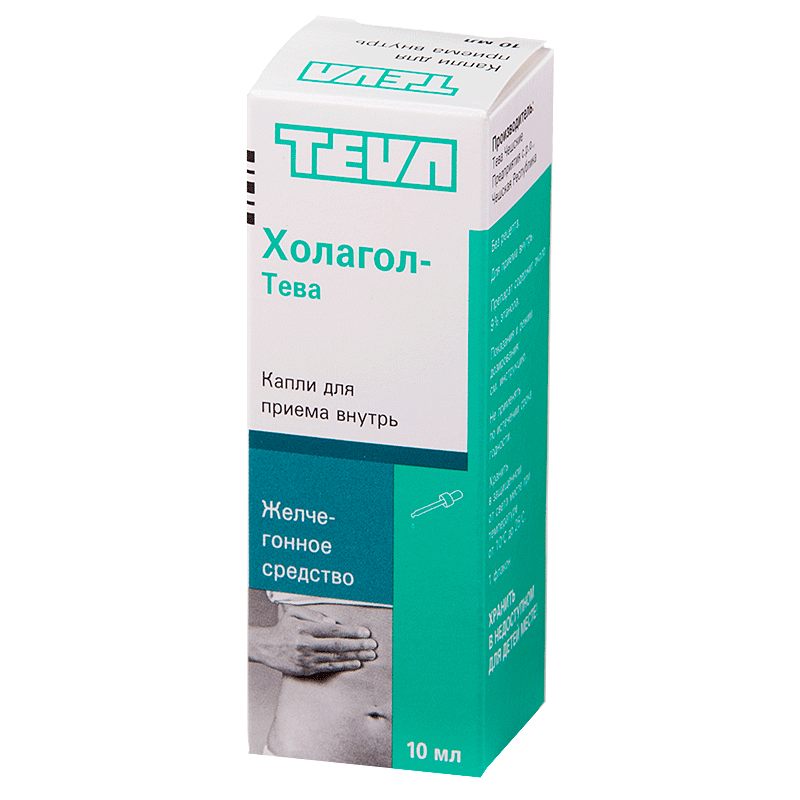 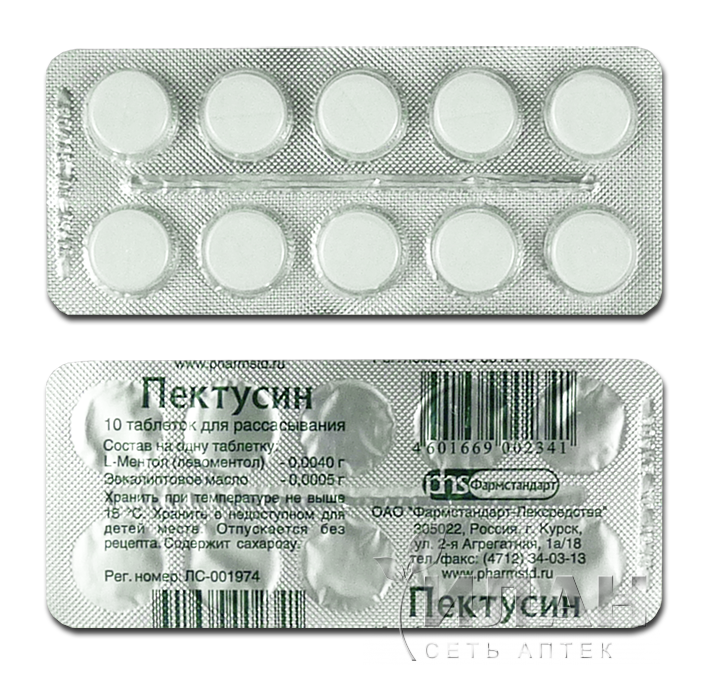 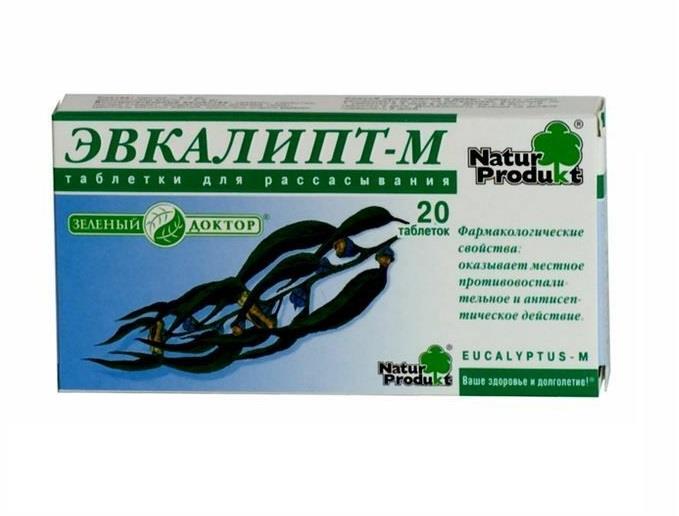